الدرس الخامس عشر 
15回目のレッスン
２０２３・11・04
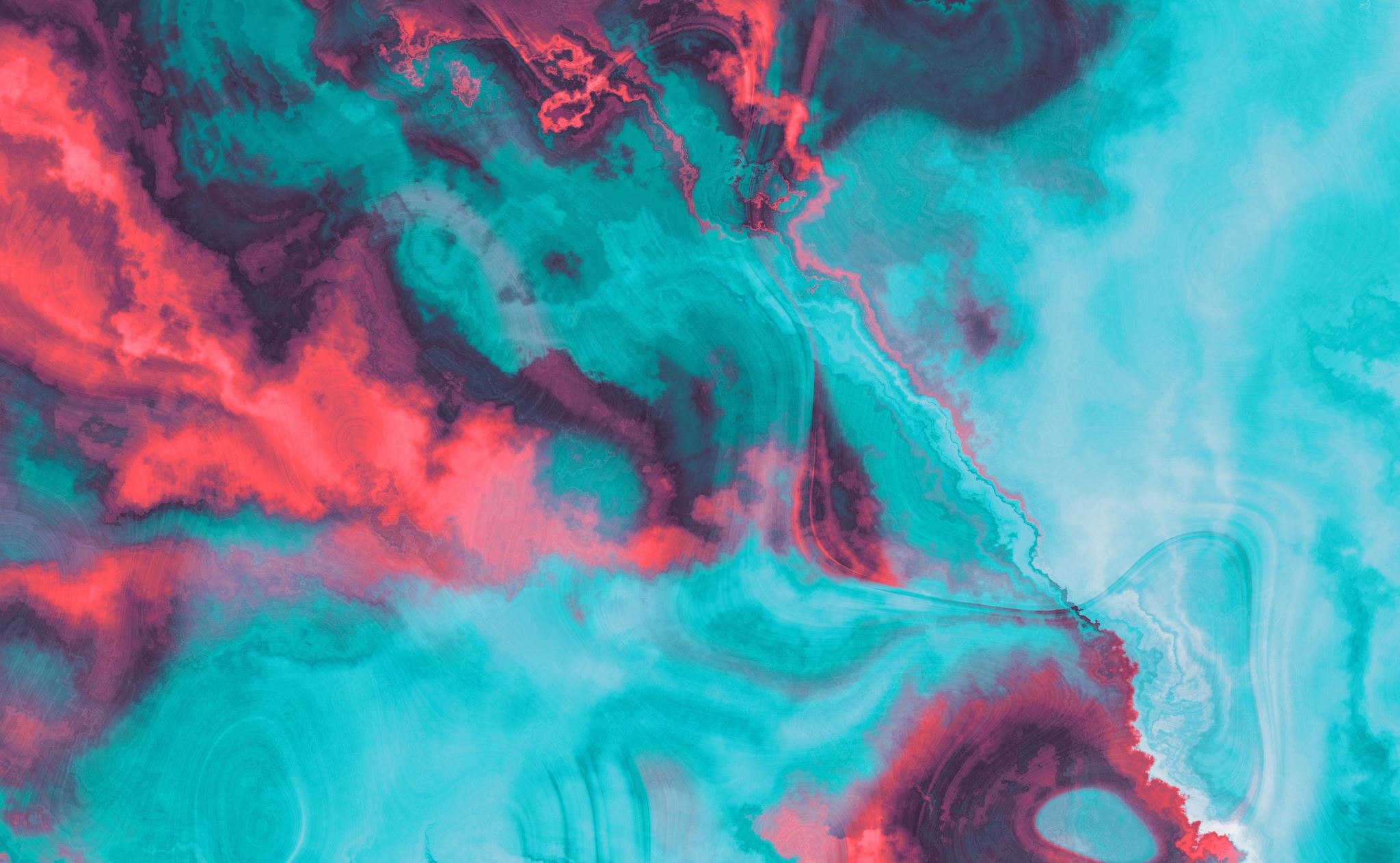 أهلا وسهلا بكم جميعا
じゅぎょうのもくひょう
アラビア語のどうし（ぶんぽう）のれんしゅう
便利なアラビア語表現
たんご語彙
[Speaker Notes: どうし：verb
قراءة الساعة
التدرب على احرف الجر 
التدرب على الأفعال
ثقافة أهمية المرأة في الإسلام والثقافة العربية 
 Arabia bun Isuramu to Arabu bunka ni okeru josei no jūyō-sei]
مراجعة الحروف الأبجديةアラビア語のもじのふくしゅ
11/5/2023
Sample Footer Text
3
せんしゅうのごい
[Speaker Notes: قراءة وكتابة]
こんしゅうのごい
[Speaker Notes: قراءة وكتابة]
アラビア語のどうし（ぶんぽう）のれんしゅう
ページ８２
1-أنا ألعب 
2-أنت تلعب
3-نحن نلعب
4-هو يلعب 
5-هي تلعب 
6-هم يلعبون
7-هن يلعبن
8-هما يلعبان
9-هما تلعبان
するفعل 
あそぶلعب
أكل たべる
شربのむ
كتبかき
قرأよむ
ページ４６＆４７便利なアラビア語表現
الحمدلله ما شاء الله السلام عليكموعليكم السلاممع السلامة
[Speaker Notes: Benrina Arabia-go hyōgen​]
前置詞をもっと練習する
ページ２８＆２９